УГОЛ И ЕГО ОБОЗНАЧЕНИЕ
УГОЛ И ЕГО ОБОЗНАЧЕНИЕ
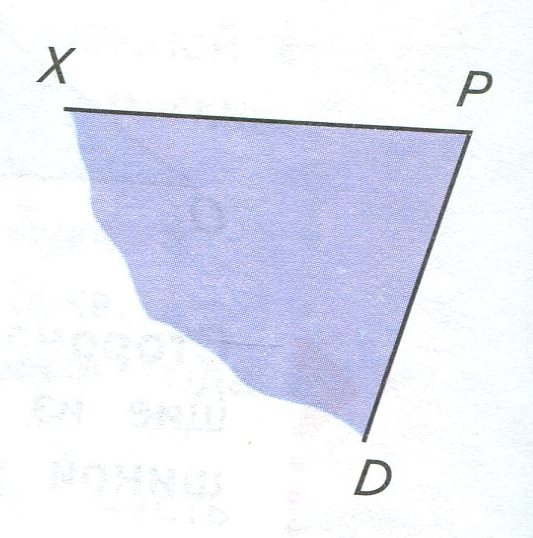 Вывод: сторонами угла являются два луча, исходящие из одной точки, которую называют вершиной угла.
PX, PD-стороны угла; Р-вершина угла
Построение углов разной величины способом вращения карандаша на плоскости
УГОЛ И ЕГО ОБОЗНАЧЕНИЕ
∠АОВ и ∠ВОА
∠МКС и ∠СКМ
∠РДЕ и ∠ЕДР
Определение общей вершины, общей стороны пары углов
ПРЯМОЙ УГОЛ
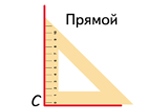 УГОЛ И ЕГО ОБОЗНАЧЕНИЕ
назовите стороны и вершины углов